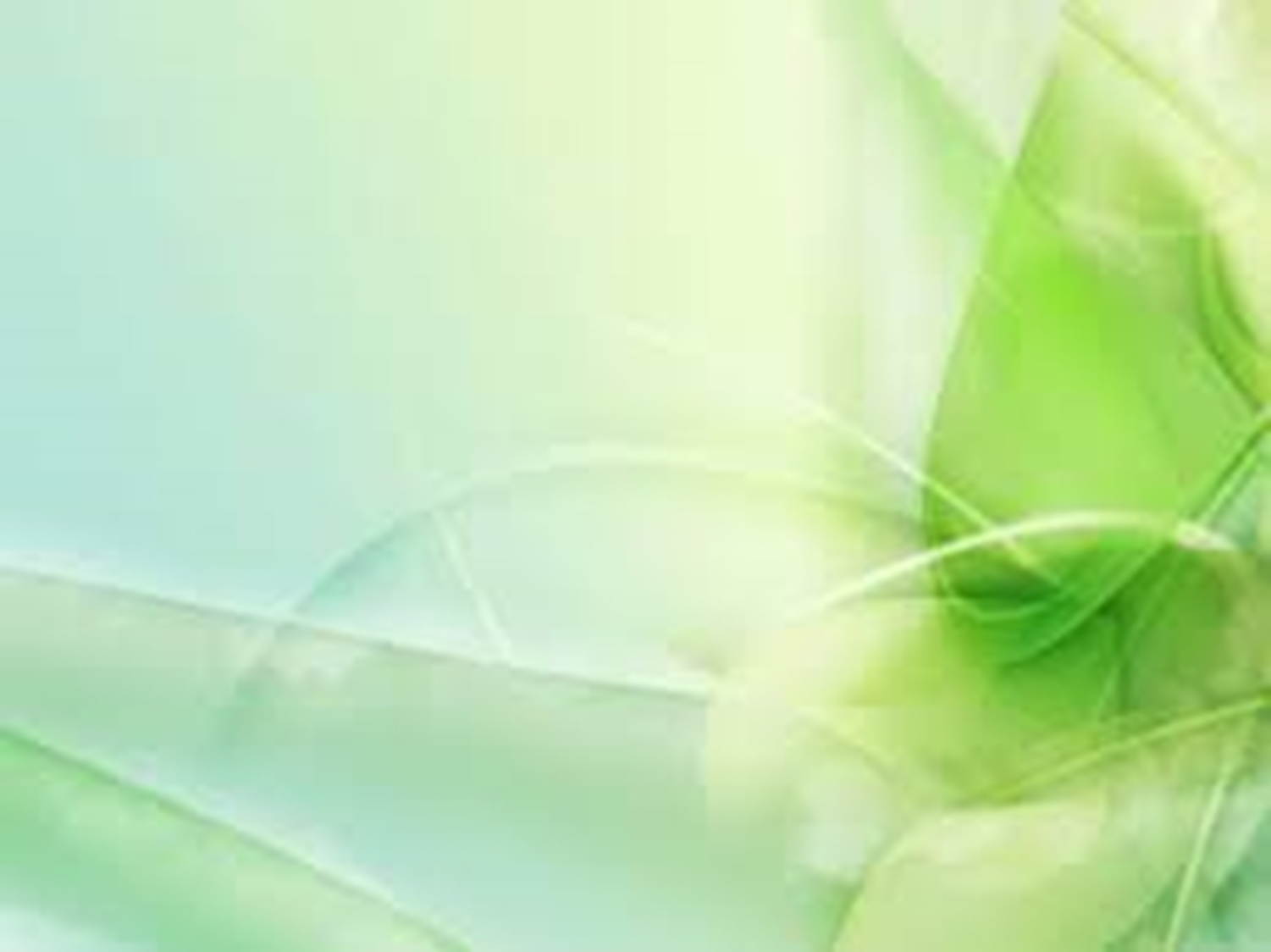 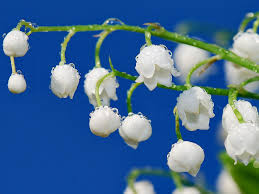 谷中百合花
The Lily of the Valley
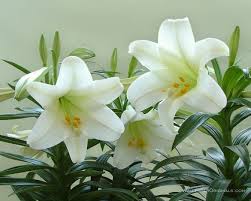 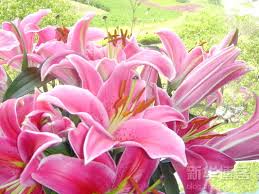 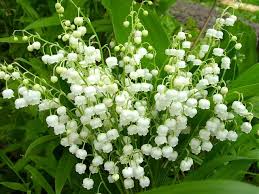 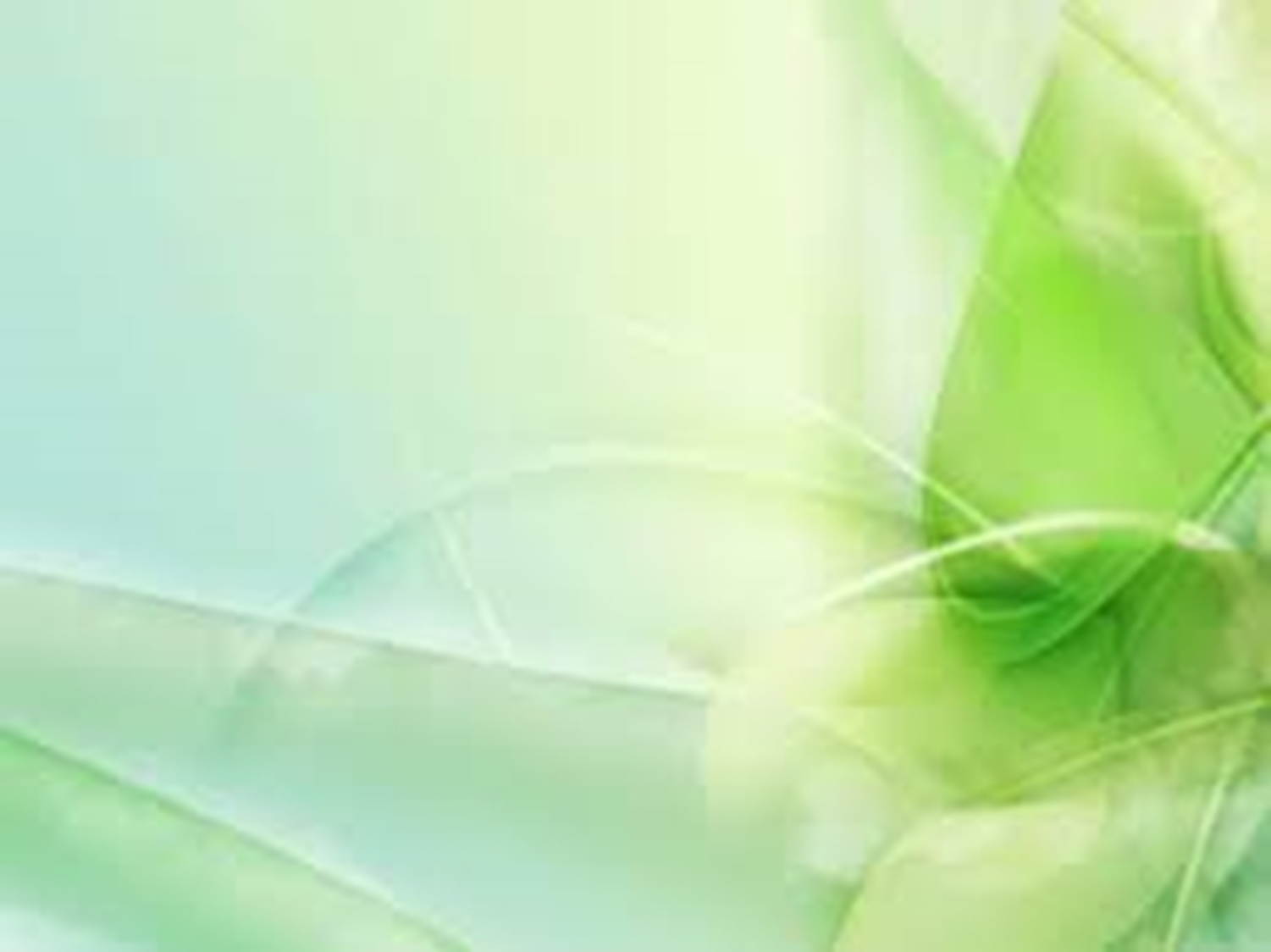 我有一位最好朋友
他就是主耶稣
他使饥渴心灵
常能得安慰
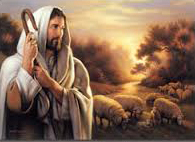 I have found a friend in JesusHe’s everything to meHe’s the fairest of ten thousand to my soul
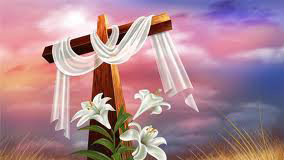 The lily of the valley 1-1
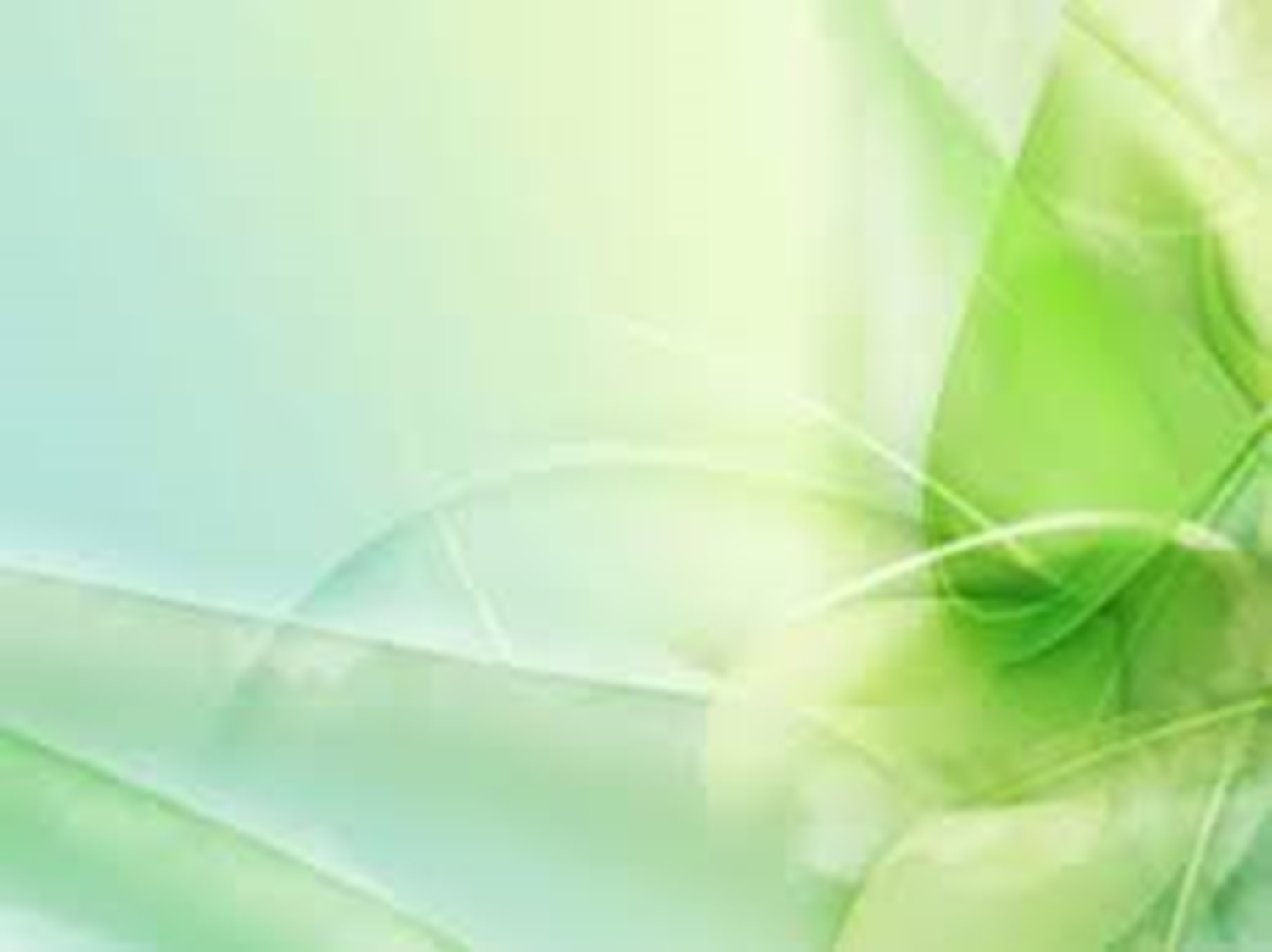 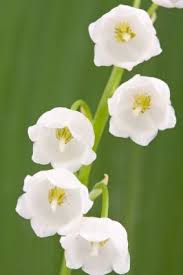 好比山谷中百合花
洁白 沌净 芳香
惟有救主耶稣
圣名最完美
The Lily of the Valleyin Him alone I seeAll I need to cleanse and make me fully whole
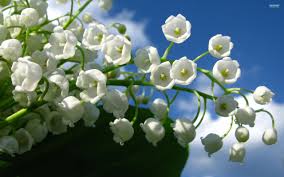 The lily of the valley 1-2
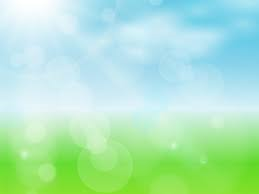 痛苦悲伤他怜悯
忧患时他安慰
他对我说
他永住在我心内
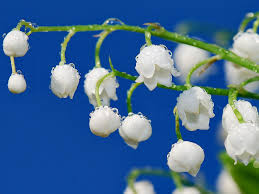 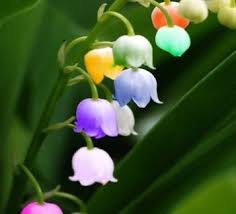 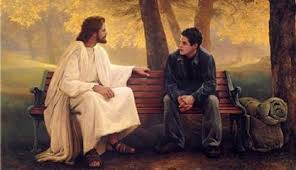 In sorrow He’s my comfortin trouble He’s my stayHe tells me every care on Him to roll.
The lily of the valley 1-3
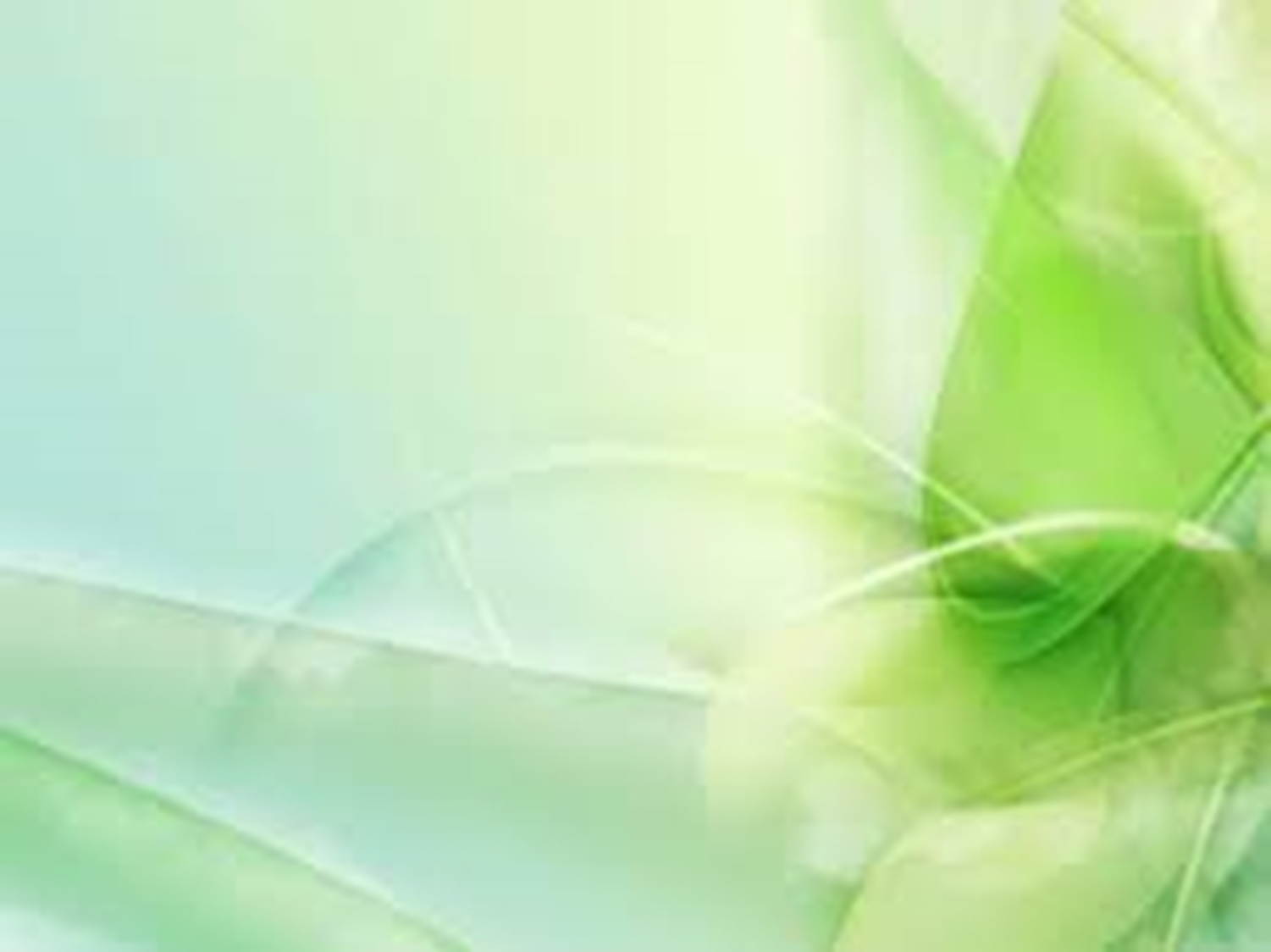 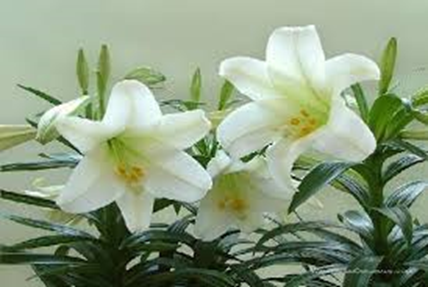 他是山谷中百合花
灿烂明亮晨星
他使饥渴心灵
常能得安慰
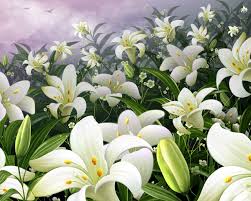 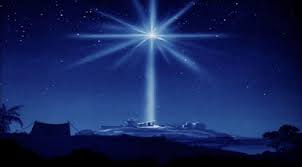 He’s the Lily of the Valleythe Bright and Morning StarHe’s the fairest of ten thousand to my soul.
The Lily of the Valley  - refrain
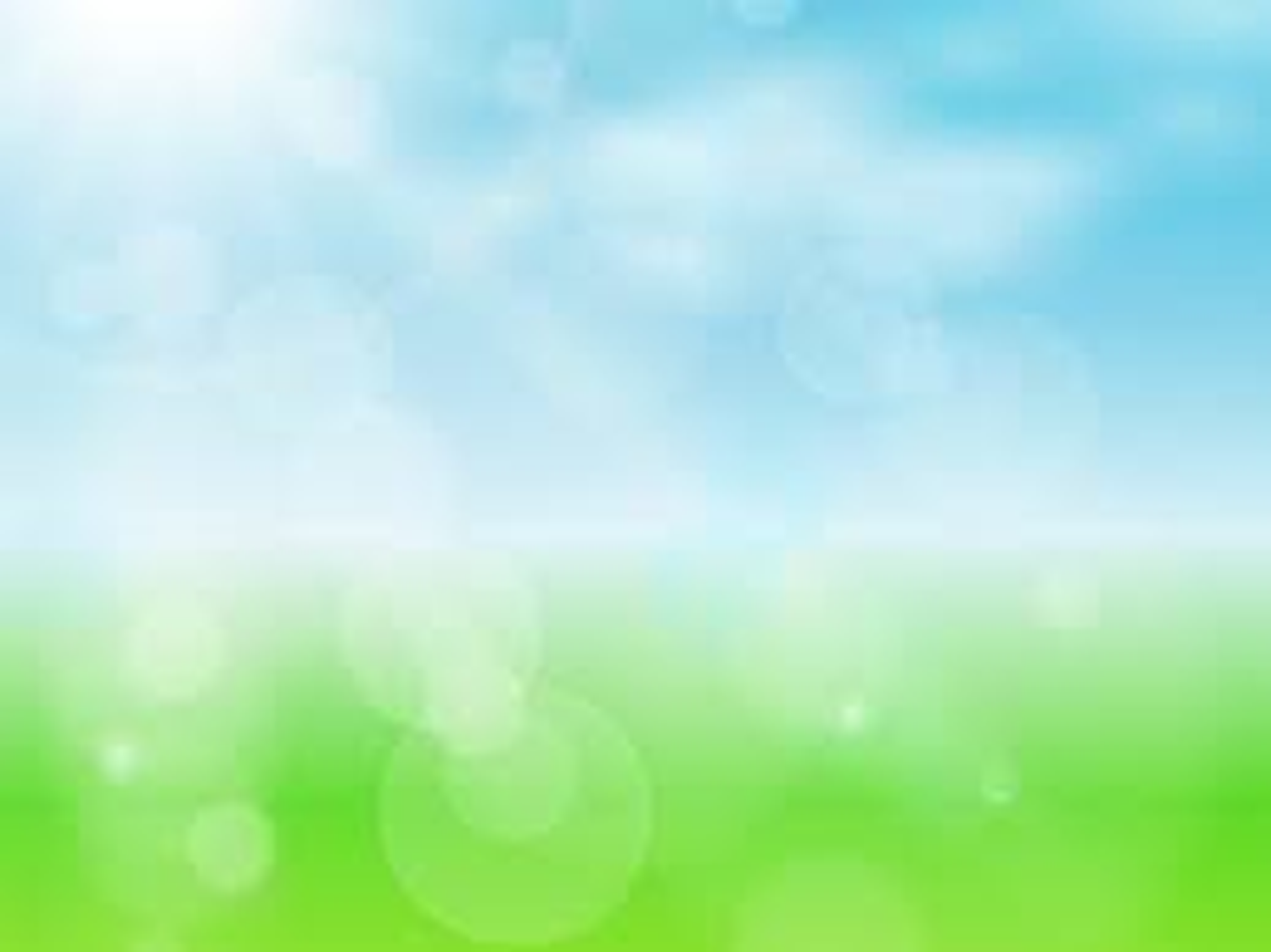 他除去我一切烦恼
担当患难忧伤
战胜试探
他作我坚固保障
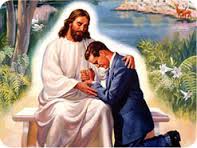 He all my grief has taken and all my sorrows borneIn temptation He’s my strong and mighty tow’r
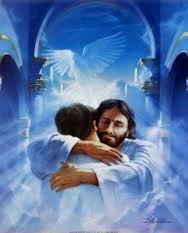 The lily of the valley 2-1
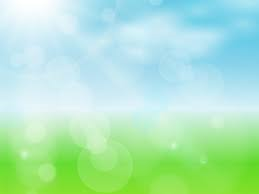 为他我愿舍去一切
抛弃心中偶像
他用全能臂膀
保守我安康
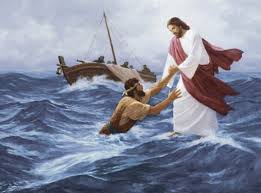 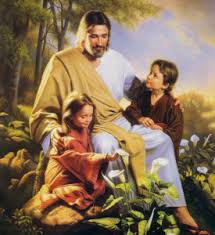 I have all for Him forsaken and all my idols tornFrom my heart and now He keeps me by His pow’r
The lily of the valley 2-2
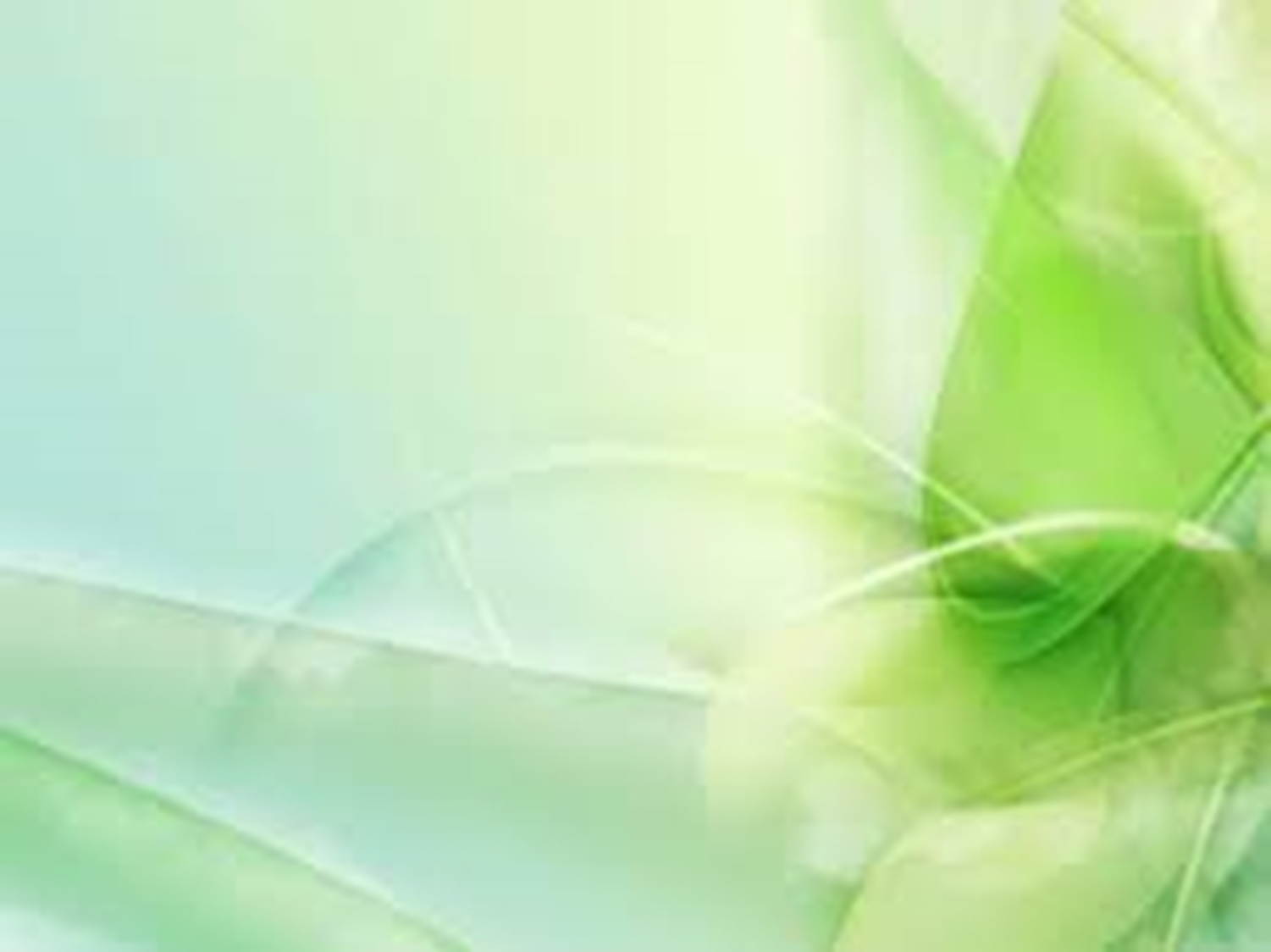 纵使亲朋离弃我
撒但试探引诱
依靠耶稣
心中平安有希望
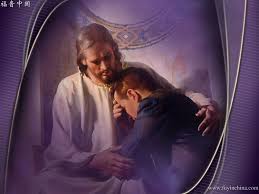 Though all the world forsake me, and Satan tempt me sore,Through Jesus I shall safely reach the goal.
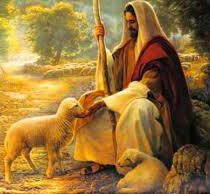 The lily of the valley 2-3
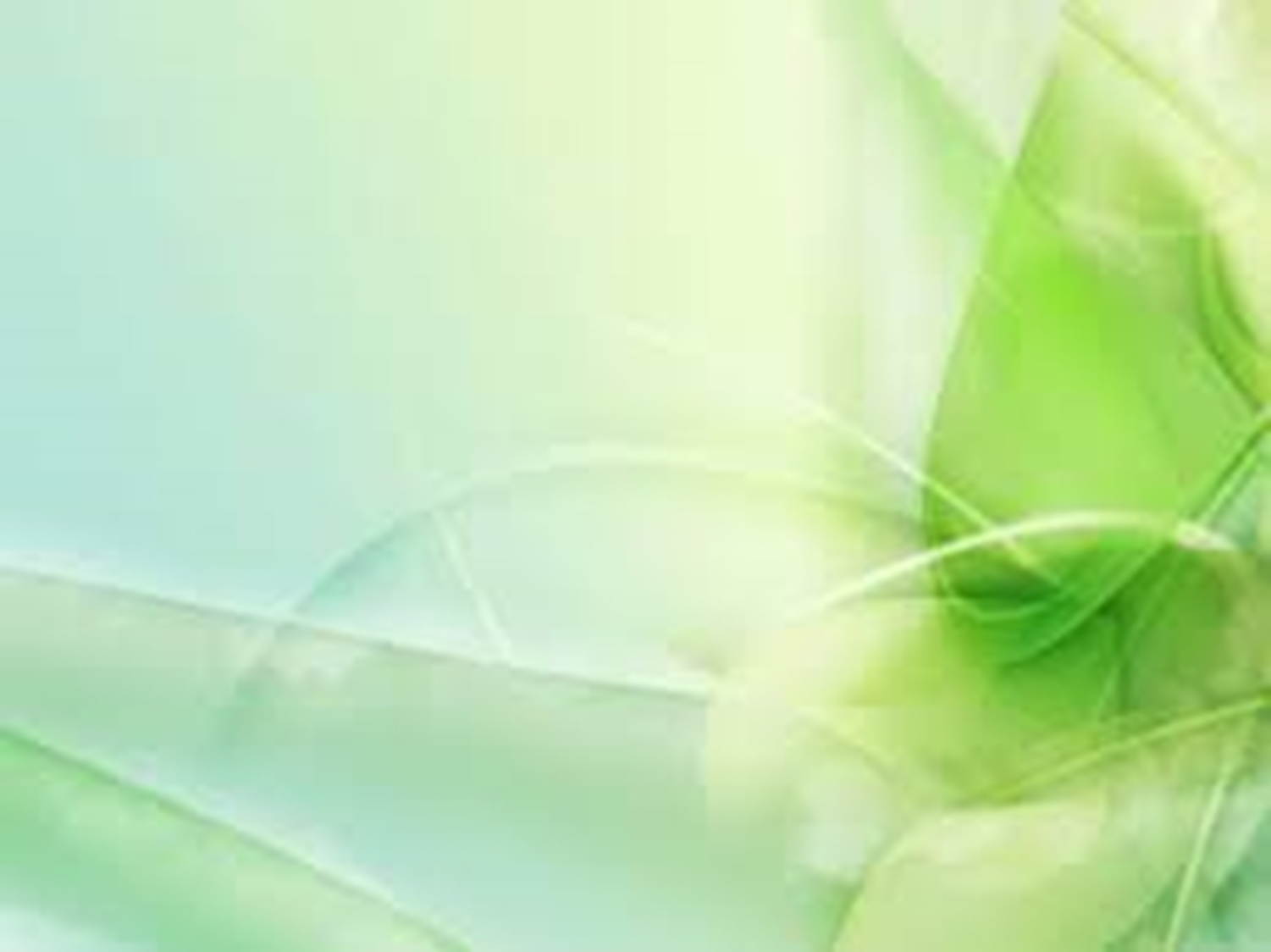 他是山谷中百合花
灿烂明亮晨星
他使饥渴心灵
常能得安慰
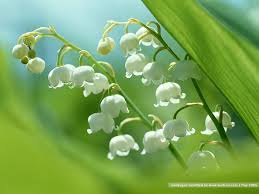 He’s the Lily of the Valleythe Bright and Morning StarHe’s the fairest of ten thousand to my soul
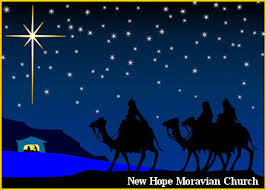 The Lily of the Valley  - refrain
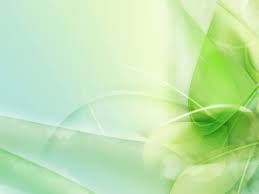 我是沙崙的玫瑰花是谷中的百合花
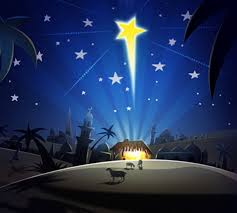 I am a rose of Sharona lily of the valleys
雅歌 Song 2:1
我是明亮的晨星
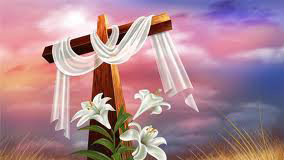 I am the bright Morning Star
啟 Re 22:16
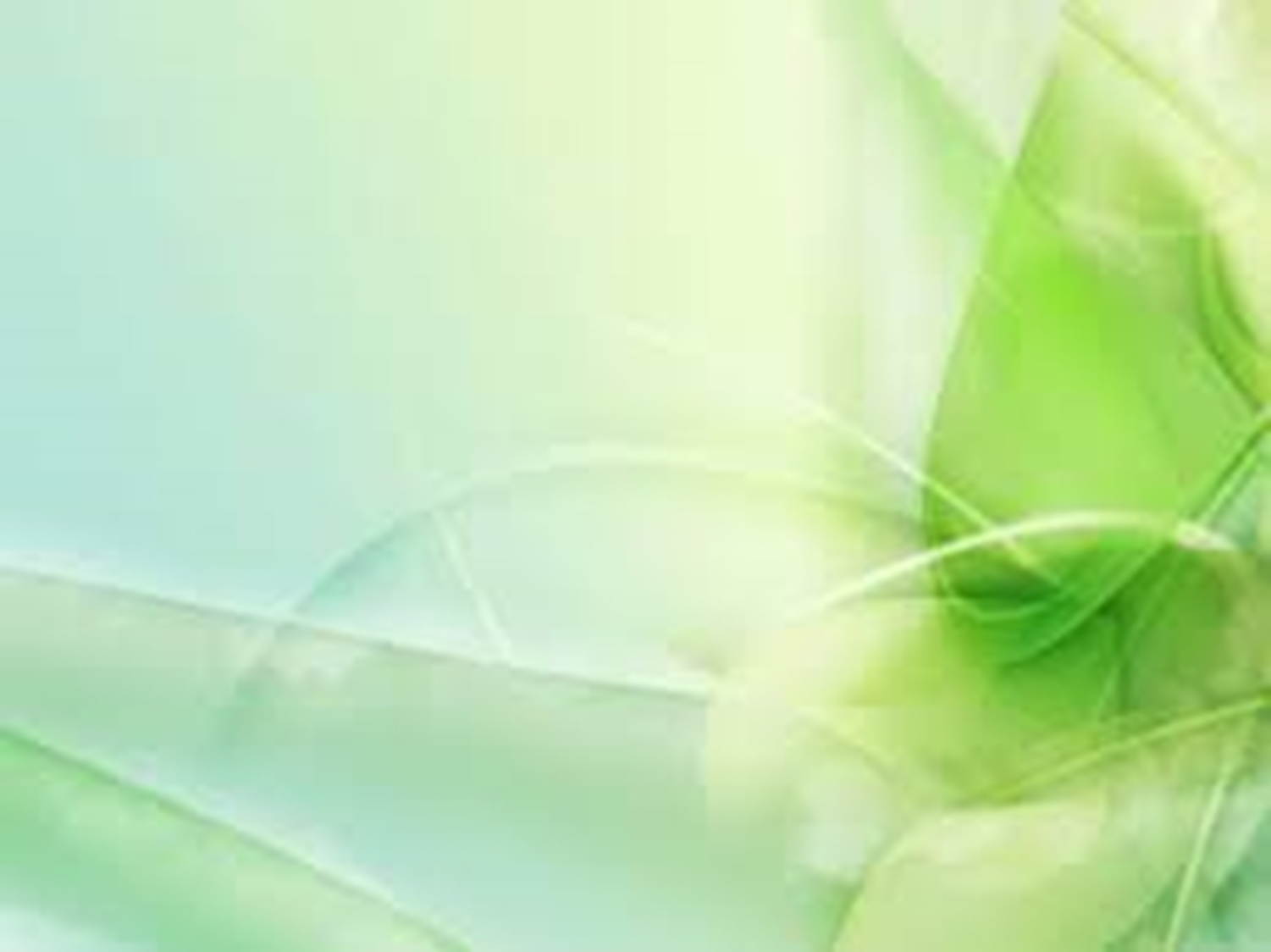 他必永远不离开我
时常陪伴身旁
我必信靠耶稣
效法主榜样
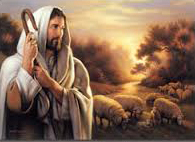 He will never, never leave me, nor yet forsake me here,While I live by faith and do His blessed will;
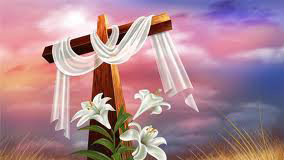 The lily of the valley 3-1
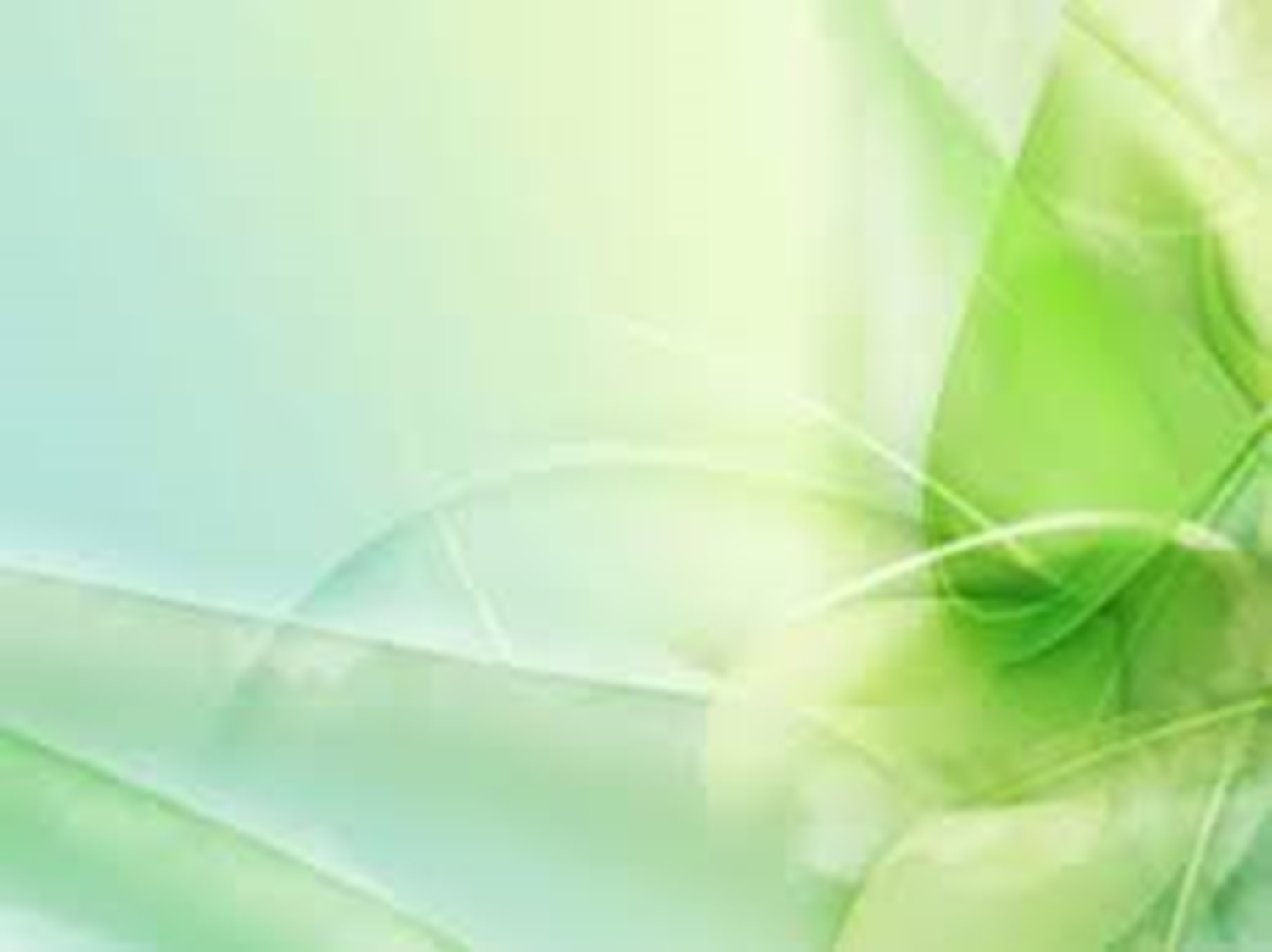 他是磐石给我力量
使软弱变刚强
心灵饥渴
他赐吗哪作灵粮
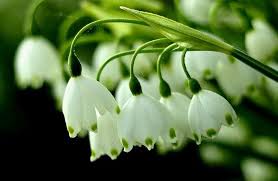 A wall of fire about meI’ve nothing now to fearFrom His manna He my hungry soul shall fill.
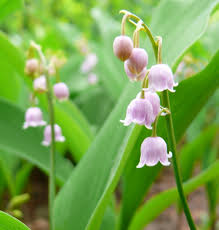 The lily of the valley 3-2
将来升天见主面
同享极大荣光
到达快乐彼岸
生命水流长
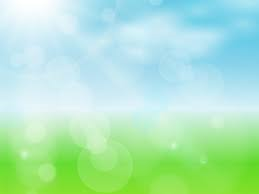 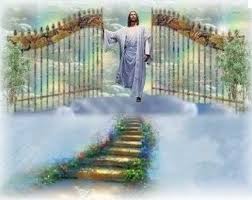 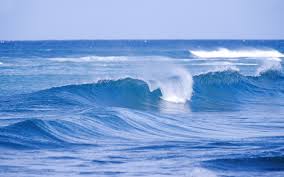 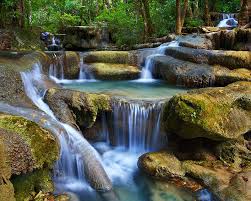 Then sweeping up to glory to see His blessed faceWhere rivers of delight shall ever roll.
The lily of the valley 3-3
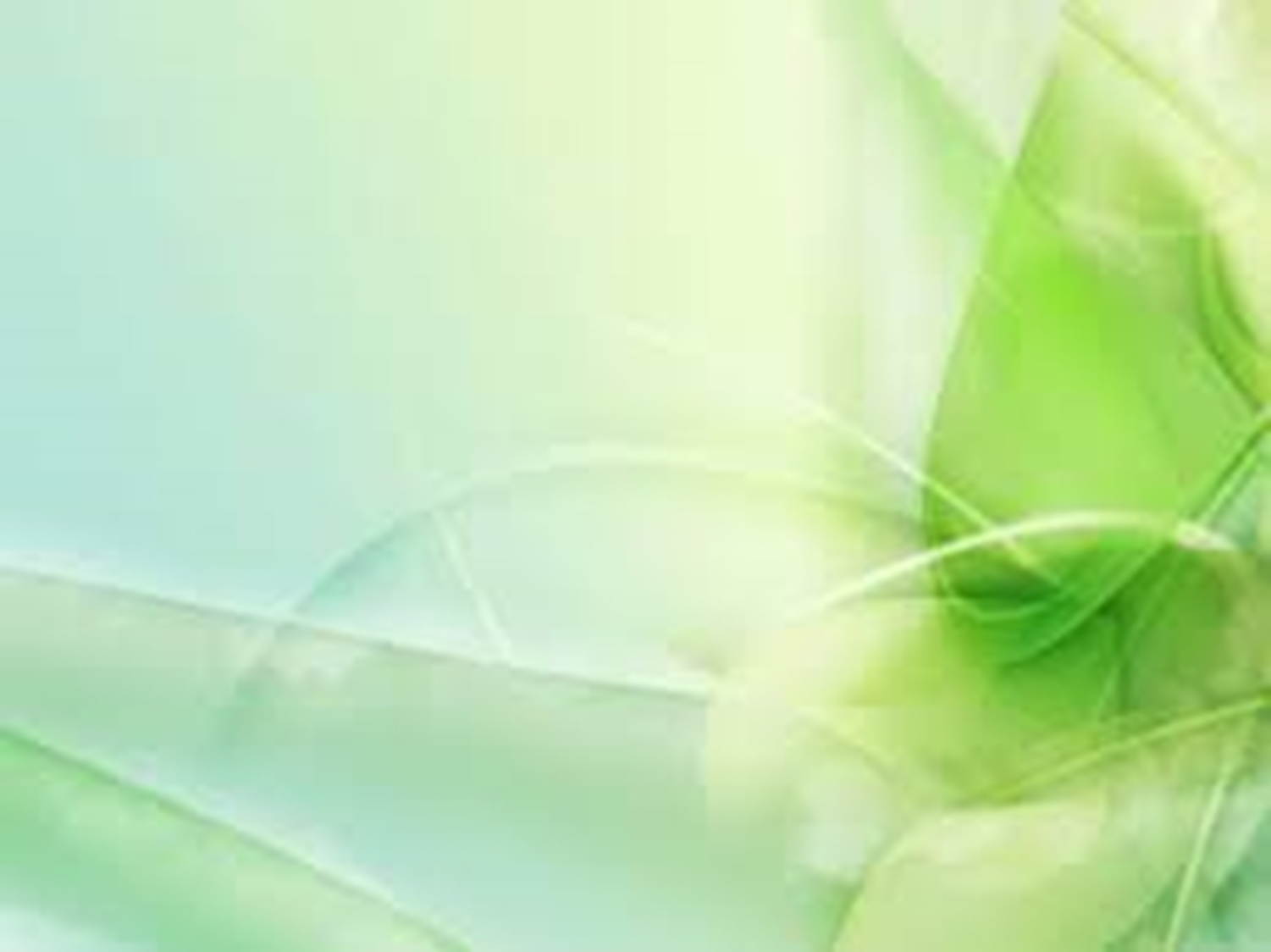 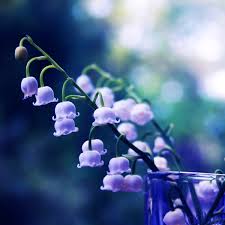 他是山谷中百合花
灿烂明亮晨星
他使饥渴心灵
常能得安慰
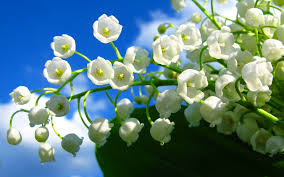 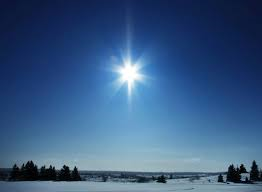 He’s the Lily of the Valleythe Bright and Morning StarHe’s the fairest of ten thousand to my soul
The Lily of the Valley  - refrain
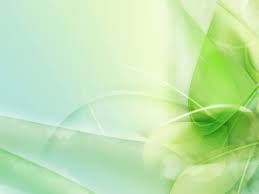 宝座中的羔羊必牧养他们、领他们到生命水的泉源
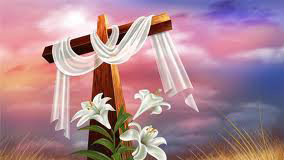 For the Lamb at the center of the throne will be their shepherd; he will lead them to springs of living water
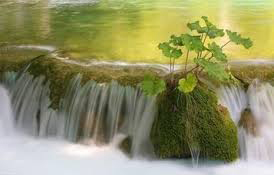 启 Re 7:17